PROJEKT MOBILNOSTIUČENIKA2022.    Francuska, Vichy	-1. roditeljski sastanak
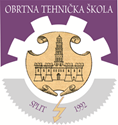 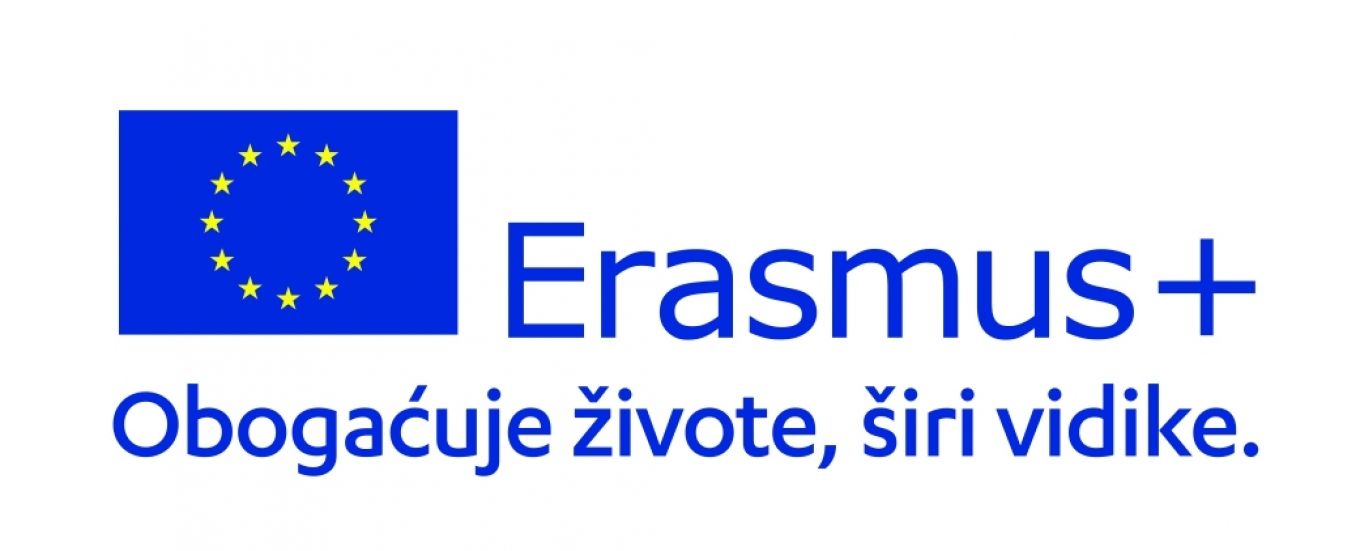 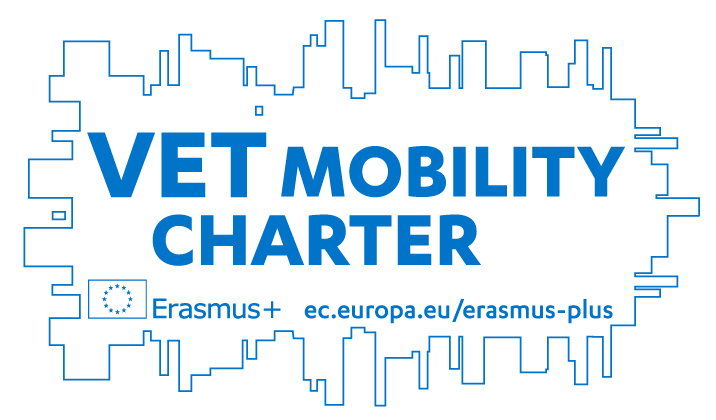 Erasmus+ KA1 projekti mobilnosti u OTŠ 2009.-2023.
Mobilnost učenika
Mobilnost strukovnih nastavnika
Mobilnost nastavnika općih predmeta i stručnog osoblja
-od 2009.: 
 -2-3 tjedna stručne prakse (200 učenika)
-nastavnici pratitelji (35 nastavnika)
-od 2015.: 
-JOB SHADOWING 
(30 strukovnih nastavnika)
-od 2017.: 
-JOB SHADOWING (15 općeobrazovnih nastavnika-stručnog osoblja)
-AKTIVNOST POUČAVANJA 
(4 nastavnice)
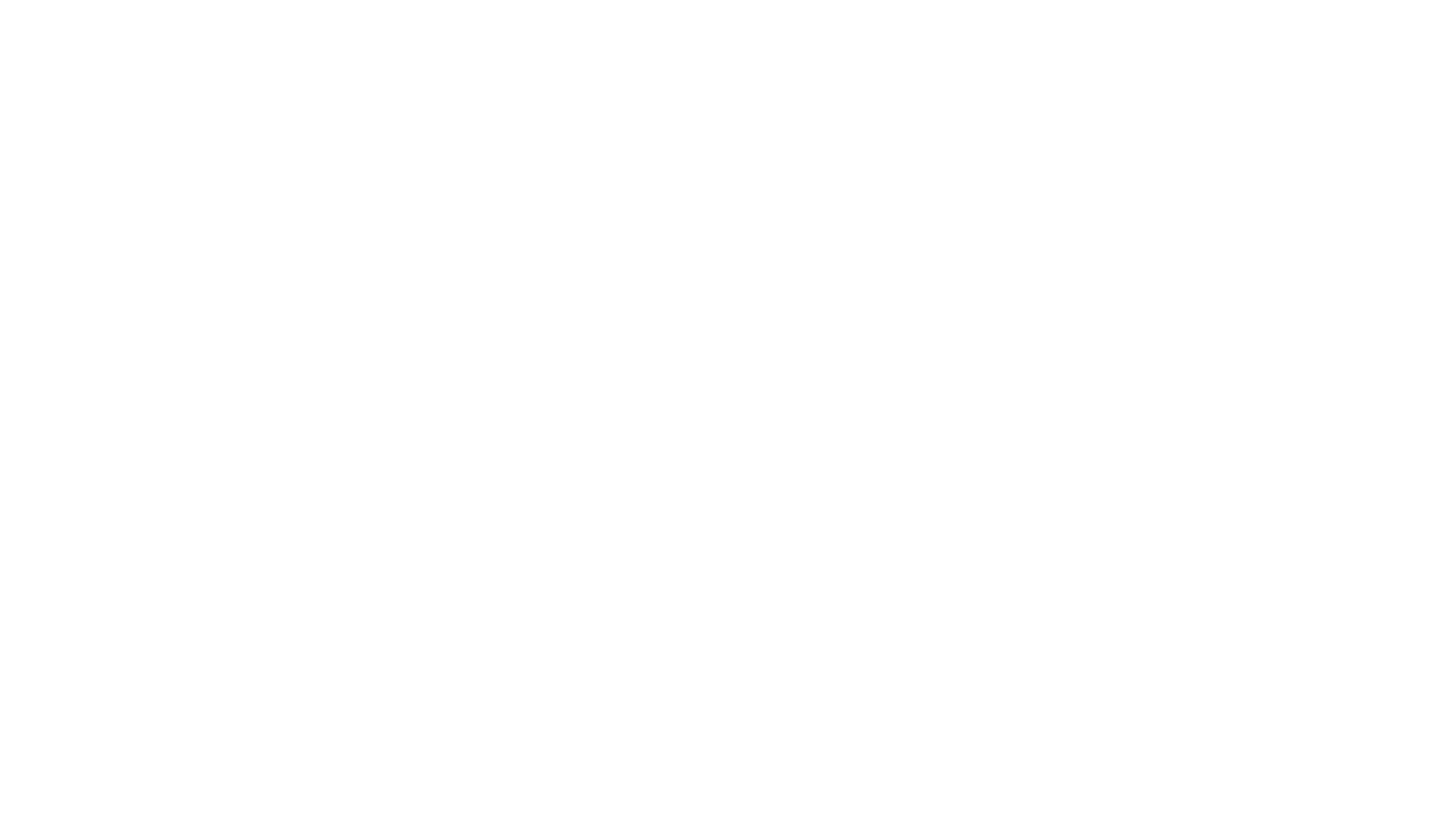 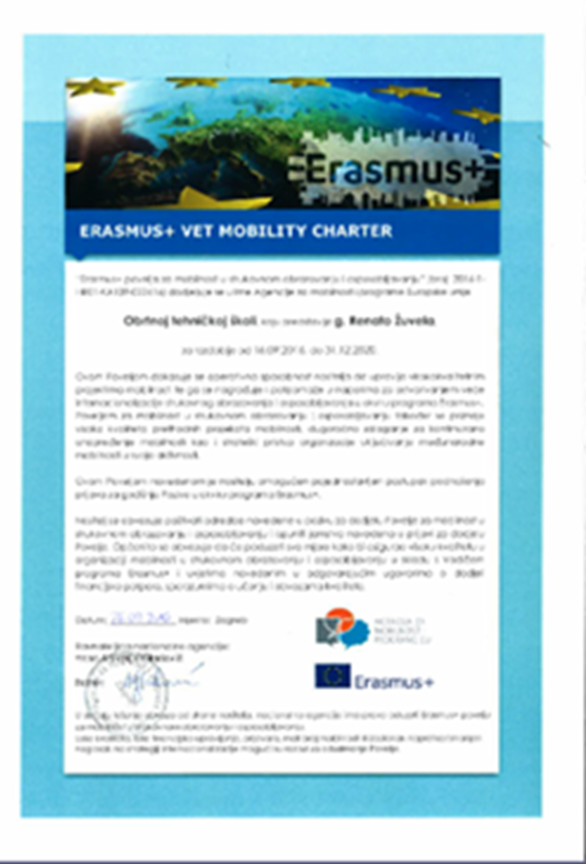 2016.-2020. nositelji Erasmus+ povelje mobilnosti za područje strukovnog obrazovanja
Jedna od 12 škola u Hrvatskoj
Potvrda kvalitetnog rada, ali i obveza daljnjeg provođenja projekata
-
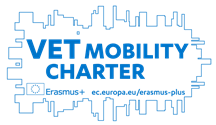 -
ERASMUS+ AKREDITACIJA
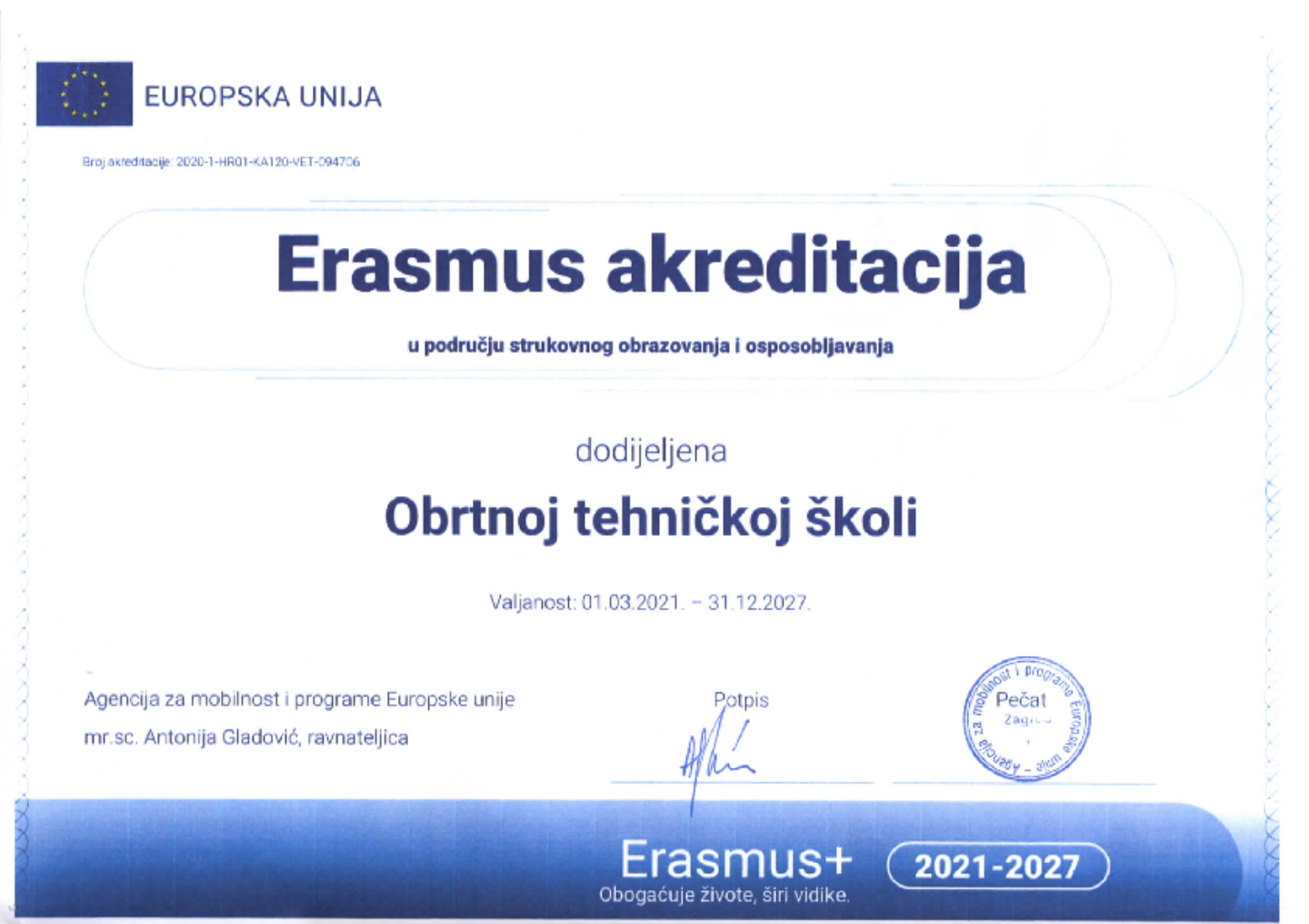 za područje strukovnog obrazovanja
od 2021.-2027.
Partnerstva s europskim školama-dolazne mobilnosti-školska godina 2021.-2022.
NASTAVNICI:
Estonija: 4 (1 tjedan)
Mađarska : 9 (1 tjedan) 
Francuska-Thiers: 5 (1 tjedan)
Francuska-Vichy: 2 (1 tjedan)
Litva: 2 (3 dana)
Španjolska:1 (4 dana)
UČENICI:
Francuska: 6 (2 tjedna)
Estonija: 2 (8 tjedana)
Mađarska: 12 (3 tjedna)
Litva: 6 (4 tjedna)
Latvija: 4 (4 tjedna)
Belgija:6 (2 tjedna)
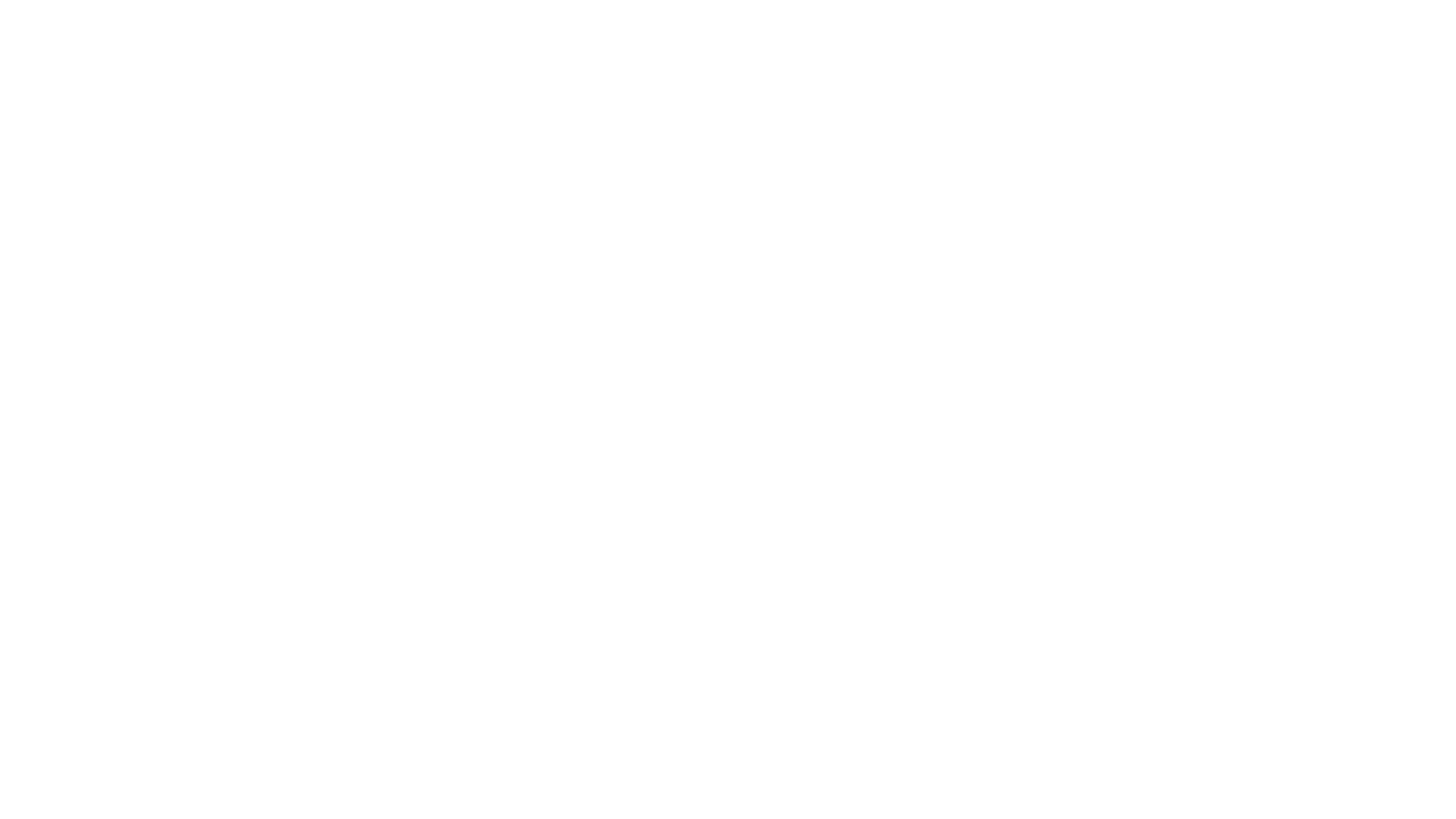 PROJEKT ERASMUS+2022.:
Potpora:143.705,00 EUR-trajanje 15 mjeseci
CILJEVI PROJEKTA
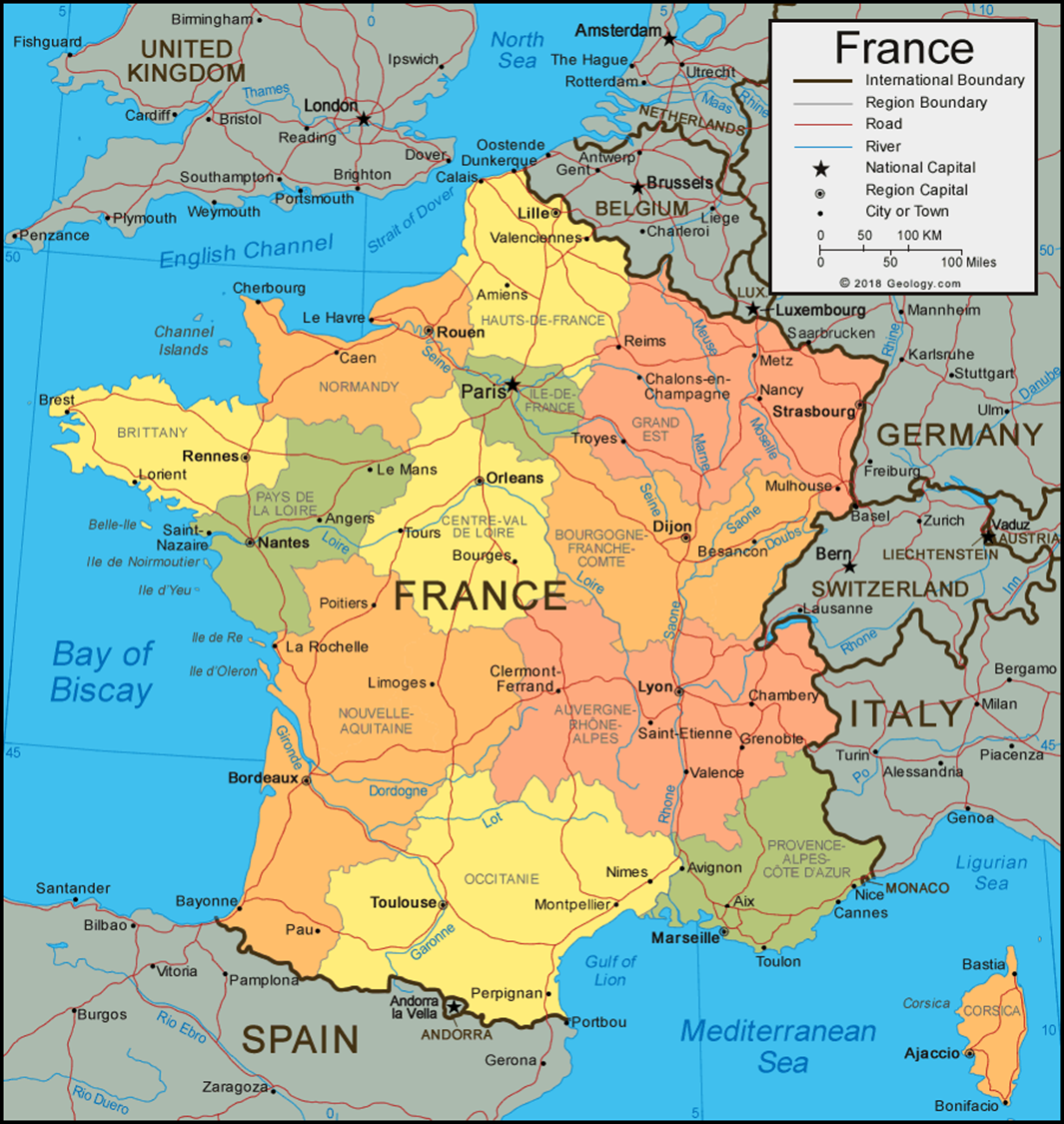 FRANCUSKAANGERS1. tijek-4 učenika
2 vodoinstalatera
2 instalatera grijanja i klimatizacije
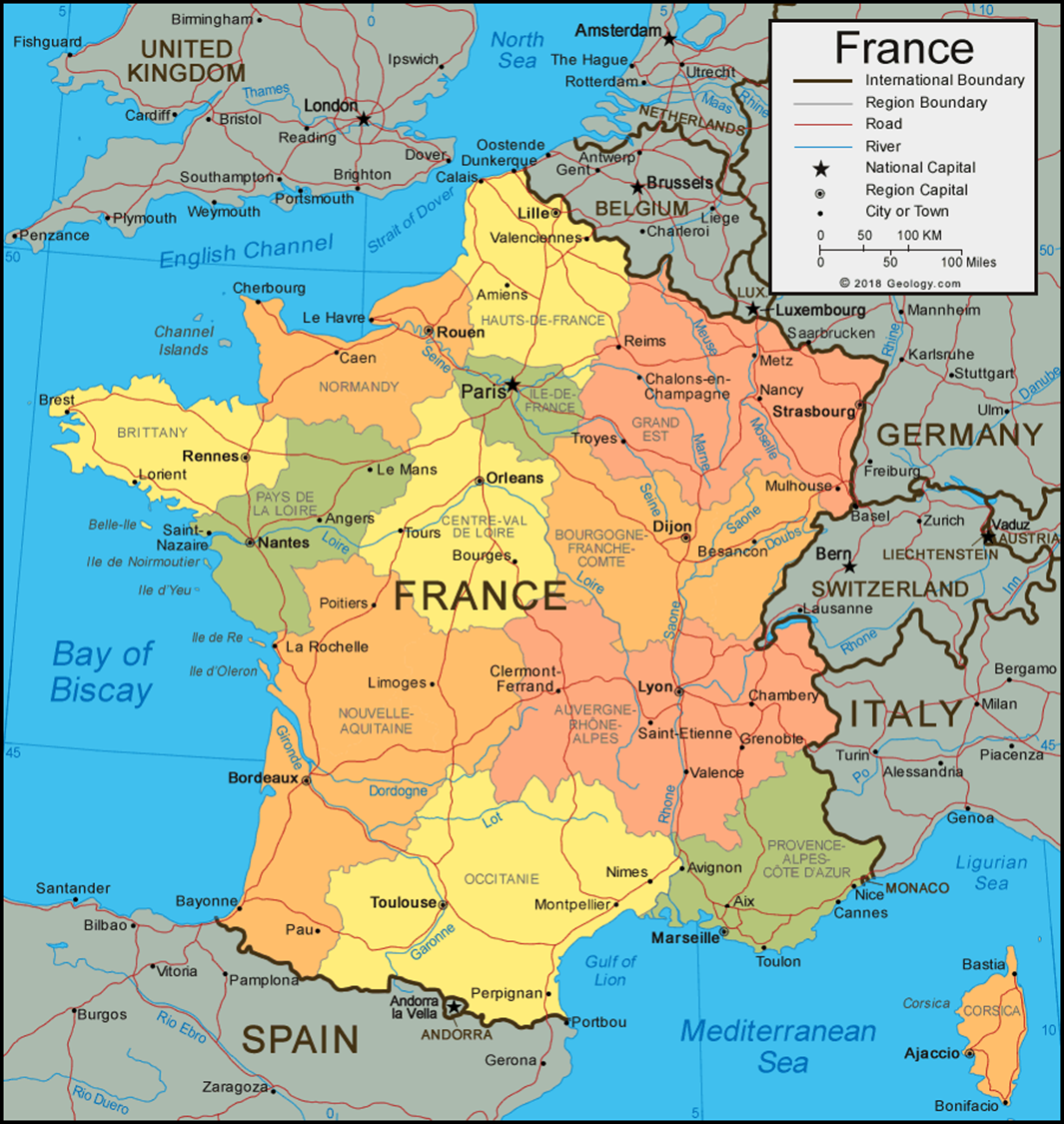 FRANCUSKAVICHY2. tijek-6 učenika
3 drvodjeljska tehničara dizajnera
3 tehničara za električne strojeve s primijenjenim računalstvom
LITVA KAUNAS3. tijek-4 učenika
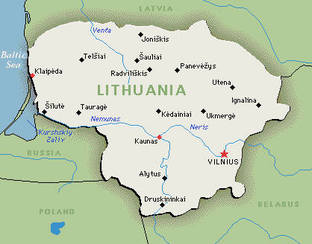 1 tehničar za vozila i vozna sredstva
1 autolimar
2 automehaničara
TIJEK PROJEKTNIH AKTIVNOSTI
OBAVEZE UČENIKAprije odlaska na  mobilnost
OBAVEZE UČENIKApo dolasku s mobilnosti
OBAVEZE RODITELJAprije odlaska na  mobilnost
MODEL FINANCIRANJA MOBILNOSTI
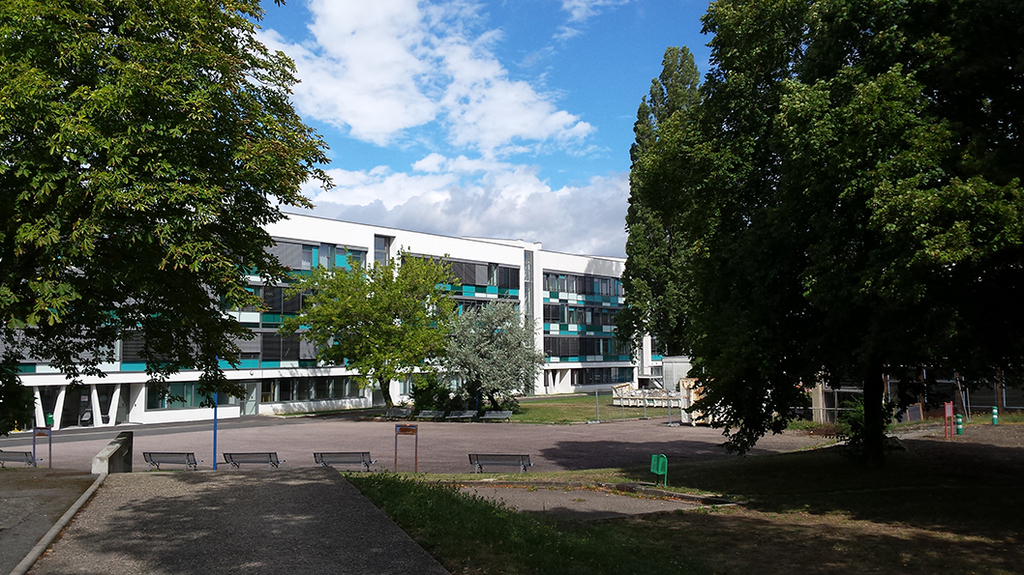 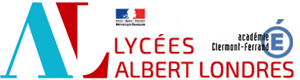 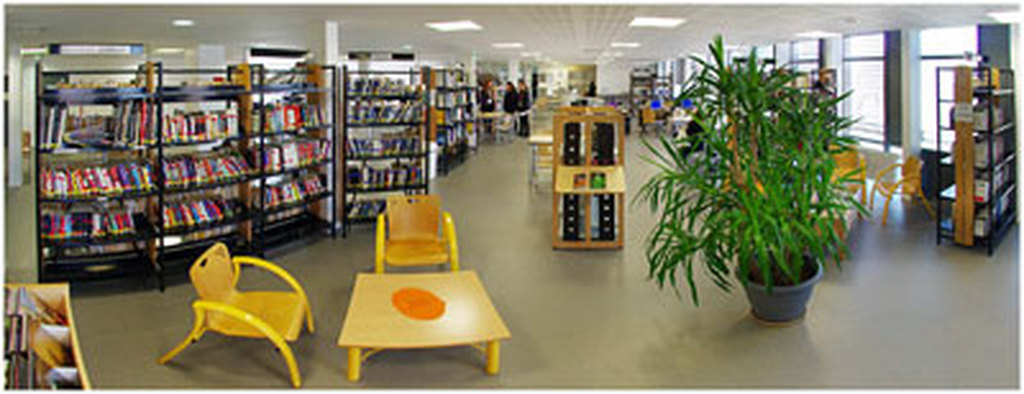 LYCÉES ALBERT LONDRES
Boulevard du 8 mai 1945, 03300 Cusset-1,5 km od centra Vichyja
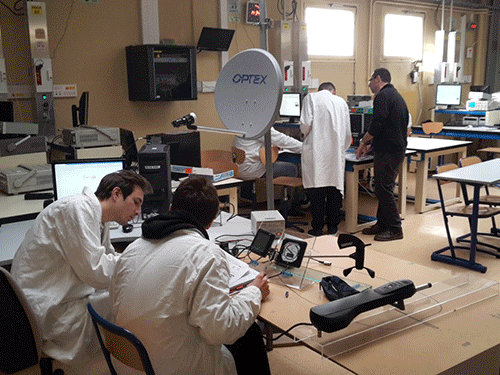 Praktična nastava: ŠKOLSKE RADIONICE
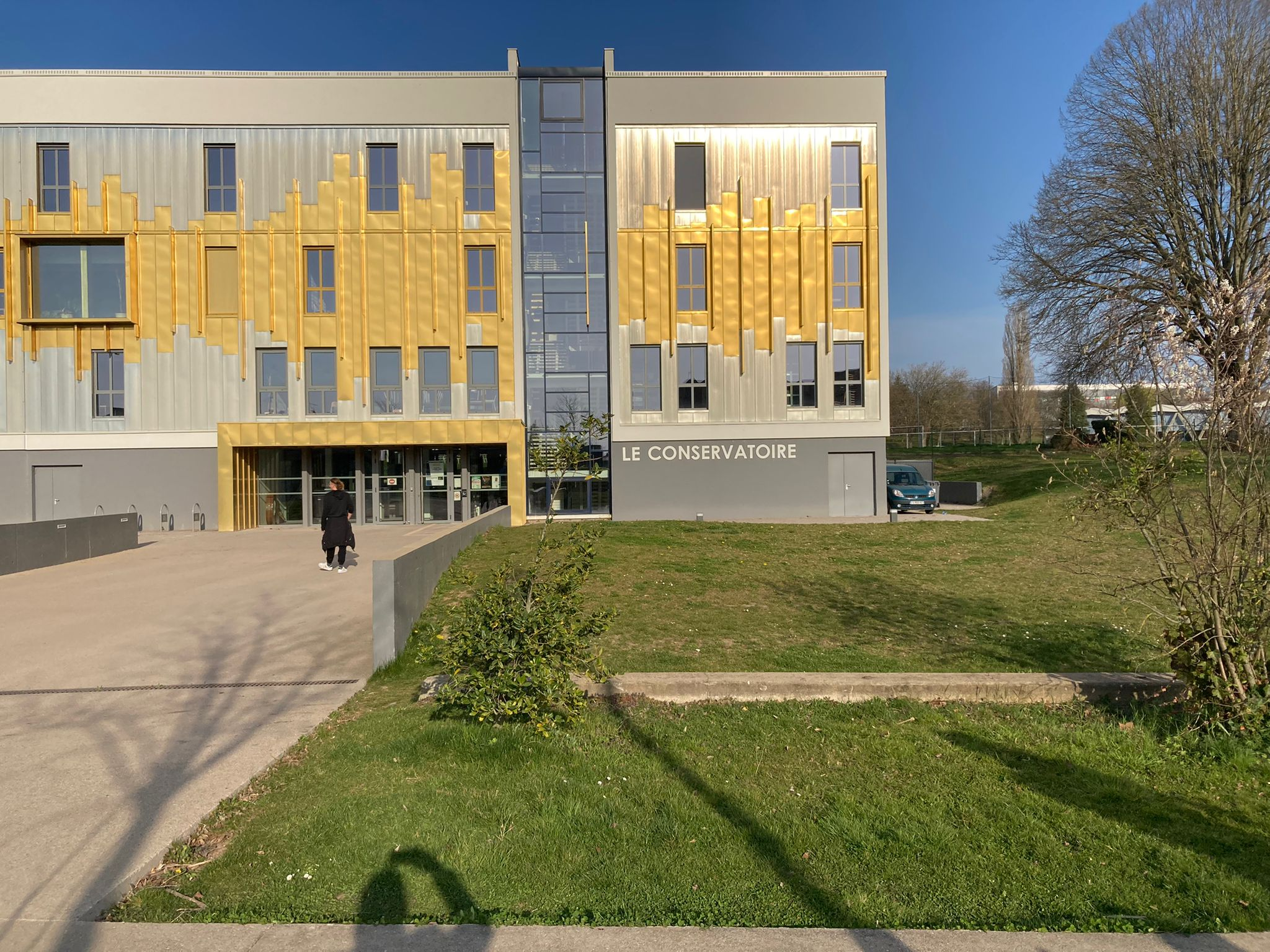 SMJEŠTAJ

-Učenički dom: 7,30 EUR/noćenje
-jednokrevetne sobe s kupaonicom
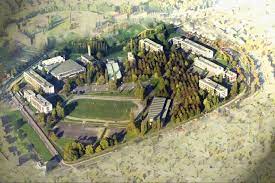 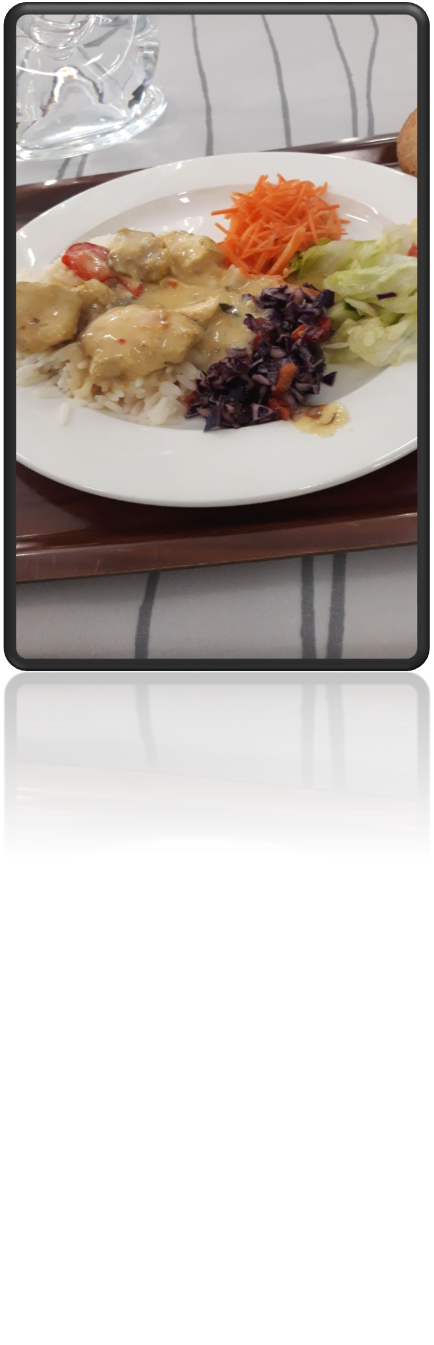 PREHRANA
U školi/domu preko tjedna:
-doručak 1,85 eura
-obrok  (ručak i večera) 4,80 eura 
Vikendom: restoran, prema željama
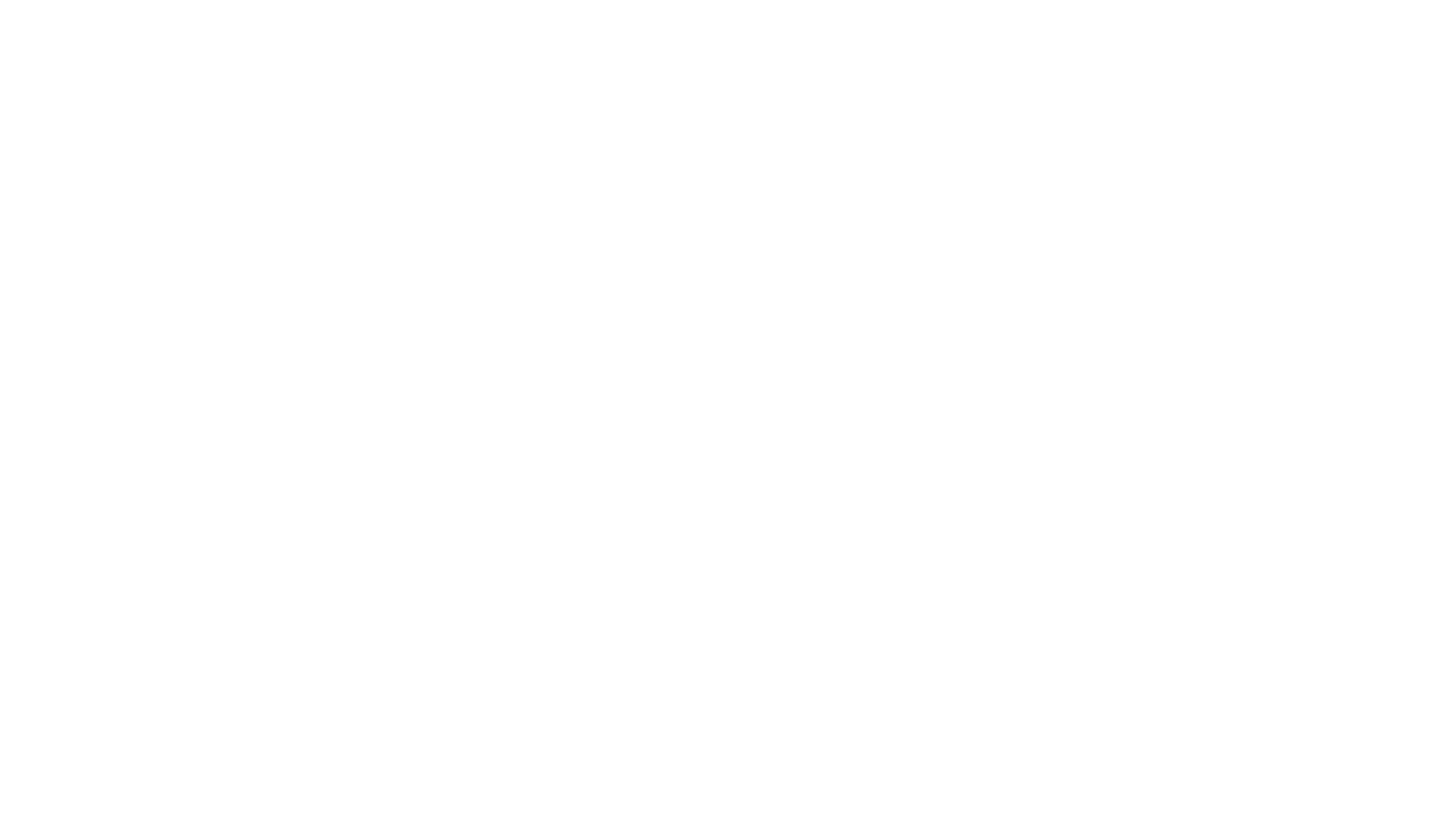 -kulturološke aktivnosti u Vichyu tijekom vikenda i/ili vlakom:
Vichy – Clermont-Ferrand: 50 min
Vichy-Lyon: 2 h i 20 min
Vichy-Pariz: 3 h i 30 min
-slobodne aktivnosti/ druženje
SLOBODNO VRIJEME